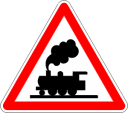 Réunion 
«  des Amis du Zéro »

8 février 2020
de 10 à 16 heures 
au VATEL à Nîmes.
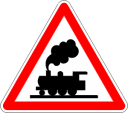 A l’ordre du jour
Prochaines réunions,
Point finances,
Réunion des constructeurs 2020,
Déplacement futur,
Info cercle du zéro,
Actualité des artisans,
Projets en cours,
Questions diverses,

Présentation de votre matériel.
5/10/2019
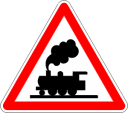 Dates de nos réunions 
saison 2019/2020
Préparation Réunion des amateurs & constructeurs début avril 2020
Réunion des amateurs & constructeurs 
24 & 25 Avril 2020

Réunion ADZ 6 Juin 2020
5/10/2019
Points finances
saison 2019/2020


Bernard MOLLARD
5/10/2019
Nos finances
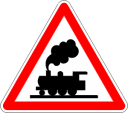 5/10/2019
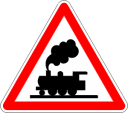 RENCONTRE 2020  DES AMATEURS et/ou CONSTRUCTEURS DU ZERO
Les vendredi 24 avril 2020 après midi et samedi 25 avril 2020
À Nîmes (Gard)
16/02/2019
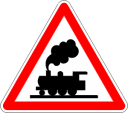 RENCONTRE 2020  DES AMATEURS et/ou CONSTRUCTEURS DU ZERO
INSCRIPTIONS
Pour cela vous devez vous acquitter de la somme de 48 Euros pour les frais de location de la salle, les frais de bouche (café/croissants de bienvenue et repas) et pour contribuer aux frais d'organisation.

Les inscriptions sont prises à partir de début janvier 2020. Les places étant forcément limitées, les demandes seront prises jusqu'à obtention du quota et au plus tard, le jeudi 16 avril 2020 
A partir du lundi 20 avril 2020 aucun remboursement ne sera possible si vous ne venez pas, nous engageons les frais au Vatel à cette date.
16/02/2019
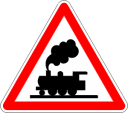 RENCONTRE 2020  DES AMATEURS et/ou CONSTRUCTEURS DU ZERO
INVITATIONS 

Email via notre fichier : 470 invitations et 85 réponses
la lettre AMJL
Entrevoie sujet en janvier
Forum 
Autre
16/02/2019
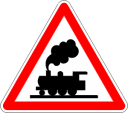 RENCONTRE 2020  DES AMATEURS et/ou CONSTRUCTEURS DU ZERO
Présence
67 inscrits à ce jour
77 participants en 2019
61 participants en 2018
64 participants en 2017
63 participants en 2016
16/02/2019
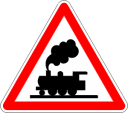 RENCONTRE 2020  DES AMATEURS et/ou CONSTRUCTEURS DU ZERO
Participation
S’engager à  apporter  à minima une pièce ferroviaire  à l'échelle zéro (1/43,5 ou 1/45),  que ce soit un matériel roulant ou pas, un élément de votre fabrication ou du commerce, une pièce rare ou pas... peu importe.
 Et encourager à amener un diorama
Possibilité  de présence du réseau Auvergne; action H. RODDE/Daniel FAYET/JM  ROIGT.
     il réseau mesure prés de 6m en largeur et 13m au maxi en longueur. Peut-on      	le placer?

Atelier RUMEAU plus RUAS : 8
Visite réseau MARTIN : 5
HUITOREL  atelier ESU: 13
Visite musée romain : 6
Installation salle : 19
Diner vendredi : 16
16/02/2019
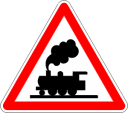 RENCONTRE 2020  DES AMATEURS et/ou CONSTRUCTEURS DU ZERO
Présence artisans
AD TRAINS MODEL'S 
  AMJL 
BUZER
CMF
DJFR
 ELETTREN
LOMBARDI
MAGROU
MINIATURE JA
PLM MODELISME 
PESOLILLO 
 VERNAY
16/02/2019
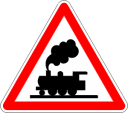 RENCONTRE 2020  DES AMATEURS et/ou CONSTRUCTEURS DU ZERO
66 Inscrits à ce jour


41 dossiers complets.
30 paiements par chèques (2 en attente).
16 paiements en virement.

21 Pré- Inscrits.

21 inscrits en 2019 n’ont pas répondu !
16/02/2019
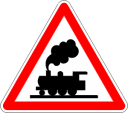 RENCONTRE 2020  DES AMATEURS et/ou CONSTRUCTEURS DU ZERO
PAIEMENT PAR CHEQUE 28 +2
16/02/2019
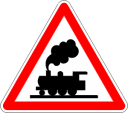 RENCONTRE 2020  DES AMATEURS et/ou CONSTRUCTEURS DU ZERO
PAIEMENT PAR VIREMENT 16
16/02/2019
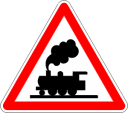 RENCONTRE 2020  DES AMATEURS et/ou CONSTRUCTEURS DU ZERO
Pré- Inscrits 21


10 parmi vous
5 italiens 
1 suisse 
3 En cours
2 sans  nouvelle
16/02/2019
Organisation le vendredi 24 avril 2020Qui est responsable :
RENCONTRE 2020  DES AMATEURS et/ou CONSTRUCTEURS DU ZERO
14h00 lieu de rendez-vous ?
15h00 visite du nouveau Musée de la Romanité à Nîmes ?
15h00, visite du réseau à vapeur vive de Jean Claude MARTIN à Bagnols /Cèze ?
15H00 à Nîmes atelier LOK PROGRAMMER par Jean HUITOREL ? 
15h00 atelier RUAS boitier de commande arduino ?
18 heures une aide pour installer la salle.
Installation des tables /cartons/nappes/points électriques
Pose des étiquettes de tables suivant le plan 
Repas en commun le soir VATEL ou autre  restaurant ?
	(réservation obligatoire et paiement sur place)
Si présence du réseau Auvergne , montage du réseau Auvergne, 
A quel heure le montage ?
A partir de quand le fonctionnement ?
13m sur 6m
16/02/2019
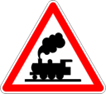 Organisation le samedi 25 avril 2020qui vient ?
RENCONTRE 2020  DES AMATEURS et/ou CONSTRUCTEURS DU ZERO
Réunion de préparation début avril à Nîmes 
Contact VATEL
Création du plan d’aménagement de la salle, 
Répartition des amateurs dans la salle,
Communication locale et nationale (contenu et action?) 
Besoins en tables, chaises, cartons, papiers de table, scotch, petit matériel, évaluation des besoins et vérification des stock
Besoins électrique, câbles et emplacements 
Fabrication des supports sur carton
Autre
16/02/2019
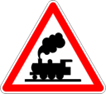 Organisation le samedi 25 avril 2020Qui est responsable de :
RENCONTRE 2020  DES AMATEURS et/ou CONSTRUCTEURS DU ZERO
Dès 8 heures 
Table accueil des arrivants ou? qui ? 
Répartition des amateurs dans la salle, qui ? (2 personnes)

Accueil média éventuel ou autres personnes non amateurs, qui ?
9H30 cafés/croissants
En souhaitant que ceci ne perturbe pas l’organisation que tu as déjà mise en place.
12h00 Discours (remerciements) avant repas ? Qui?
14h30 atelier soudure animé par Bertrand RUMEAU.
17h00 fin et rangement de la salle
16/02/2019
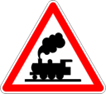 Proposition Organisation concours photo
RENCONTRE 2020  DES AMATEURS et/ou CONSTRUCTEURS DU ZERO
Idée : valoriser l’ activité  du Zéro
Proposer  aux participant de nous envoyer une photo de modèles dans un cadre de décor  ou de photographier un de leur  modèle dans un diorama ici sur place le matin.
L’après midi  projection des images et vote  par un jury.
Récompense de la meilleure photo qui ensuite pourra être utilisée dans notre communication.
Titre de l’opération : CHEF D’ŒUVRE
16/02/2019
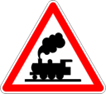 Idée voyage en Italie
Visite LOMBARDI à CUSAGO à la périphérie de Milan 

ELETTREN à MARNATE dans la province de Varèse en Lombardie

Aldo musée de l’automobile à TURIN

Comment se déplacer ?
Qui souhaites venir ?
Dates à définir : Juin ?
Finalisation lors de la réunion des amateur et/ou constructeurs
5/10/2019
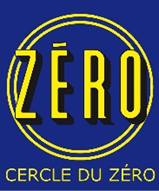 ASSEMBLÉE GÉNÉRALE DU CERCLE DU ZÉRO LE 28 MARS 2020

GYMNASE LES TILLEULS 
rue Notre-Dame, 
27100 LE VAUDREUIL.
5/10/2019
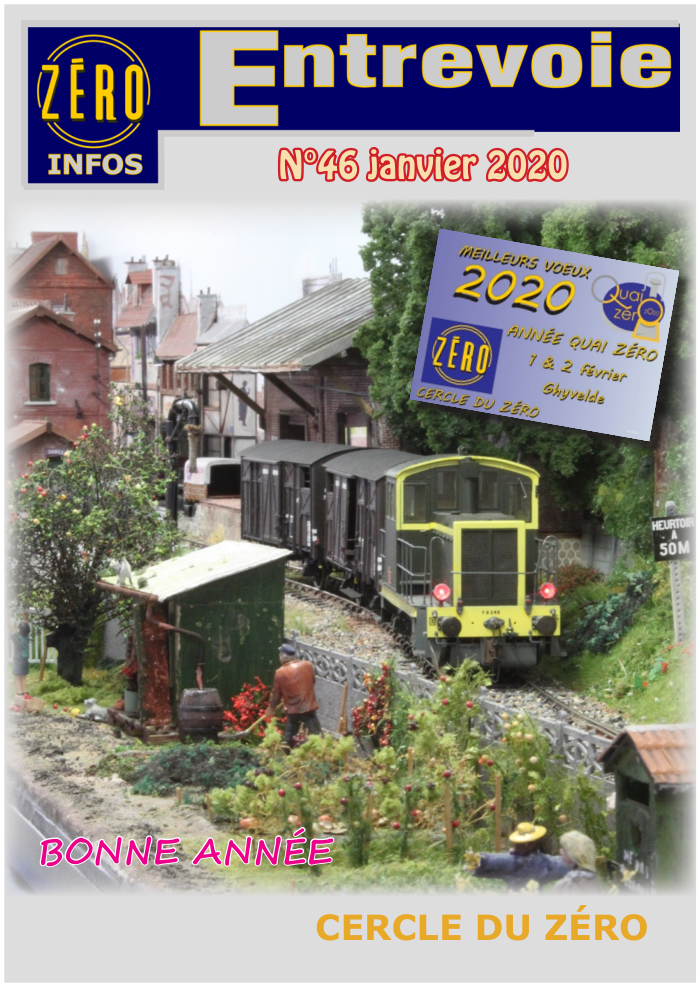 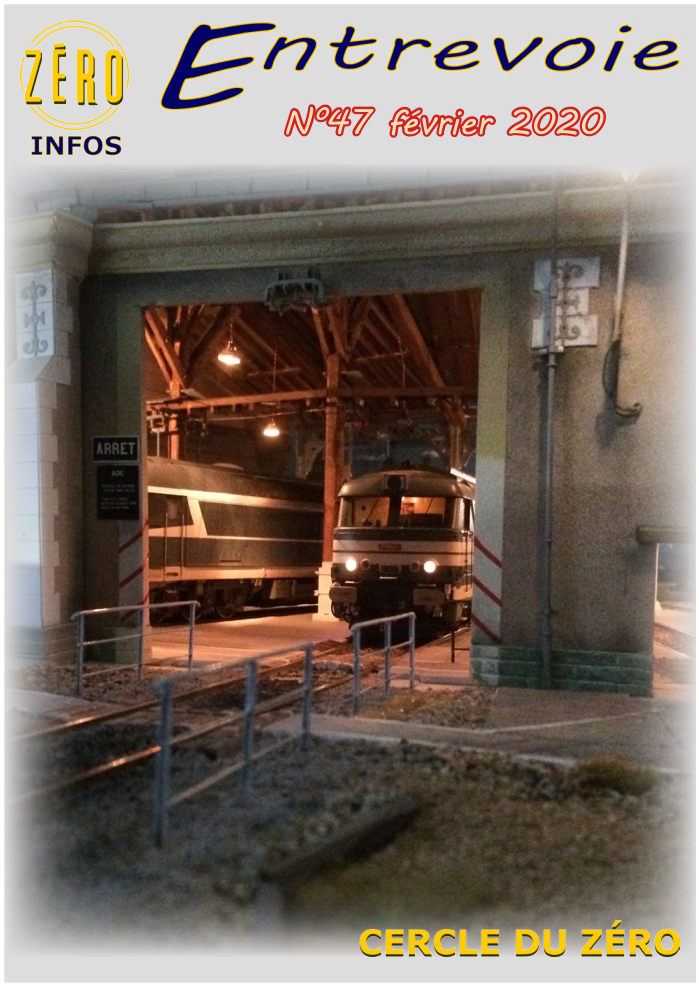 5/10/2019
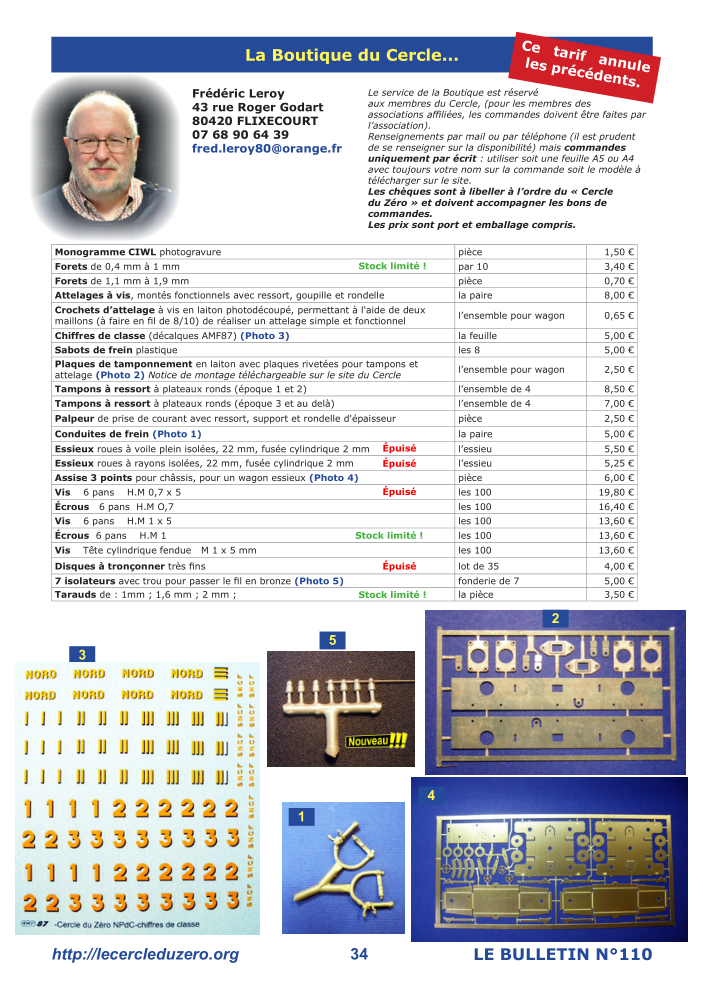 5/10/2019
5/10/2019
Compte rendu par Maurice MARTIN
5/10/2019
230 G EN KIT SANS PAREIL EST DISPONIBLE 2 200 €
5/10/2019
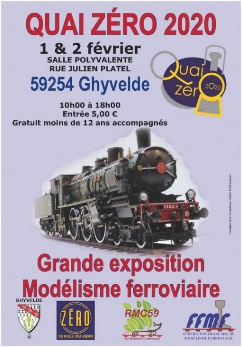 5/10/2019
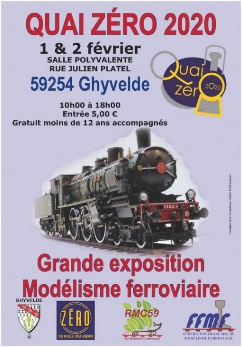 5/10/2019
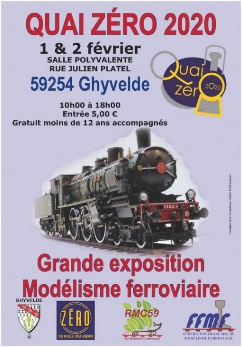 5/10/2019
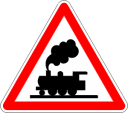 Actualité des artisans,
5/10/2019
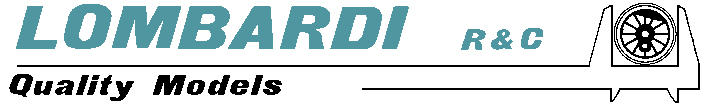 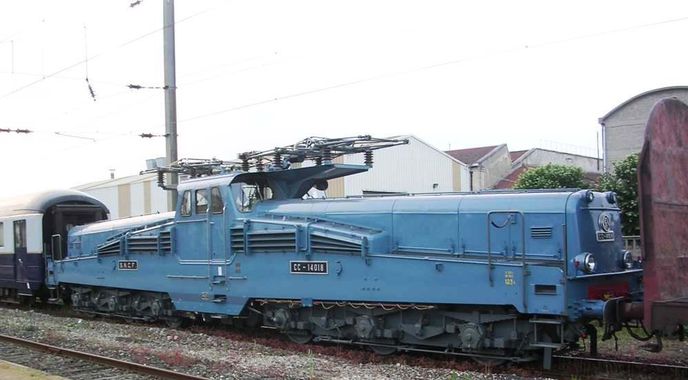 Le projet de construction d'une série de CC1400 est enfin lancé.
5/10/2019
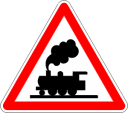 CHREZOPar David PESCE
5/10/2019
CHREZO
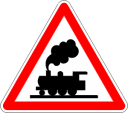 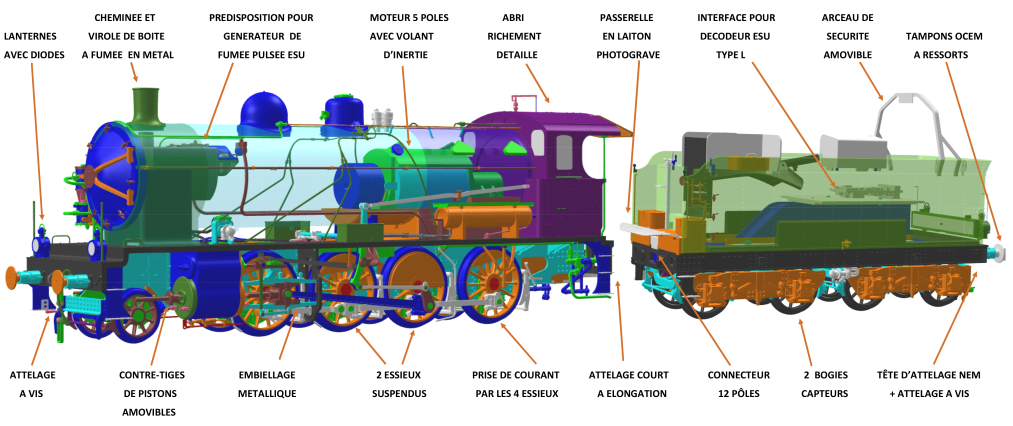 140 C
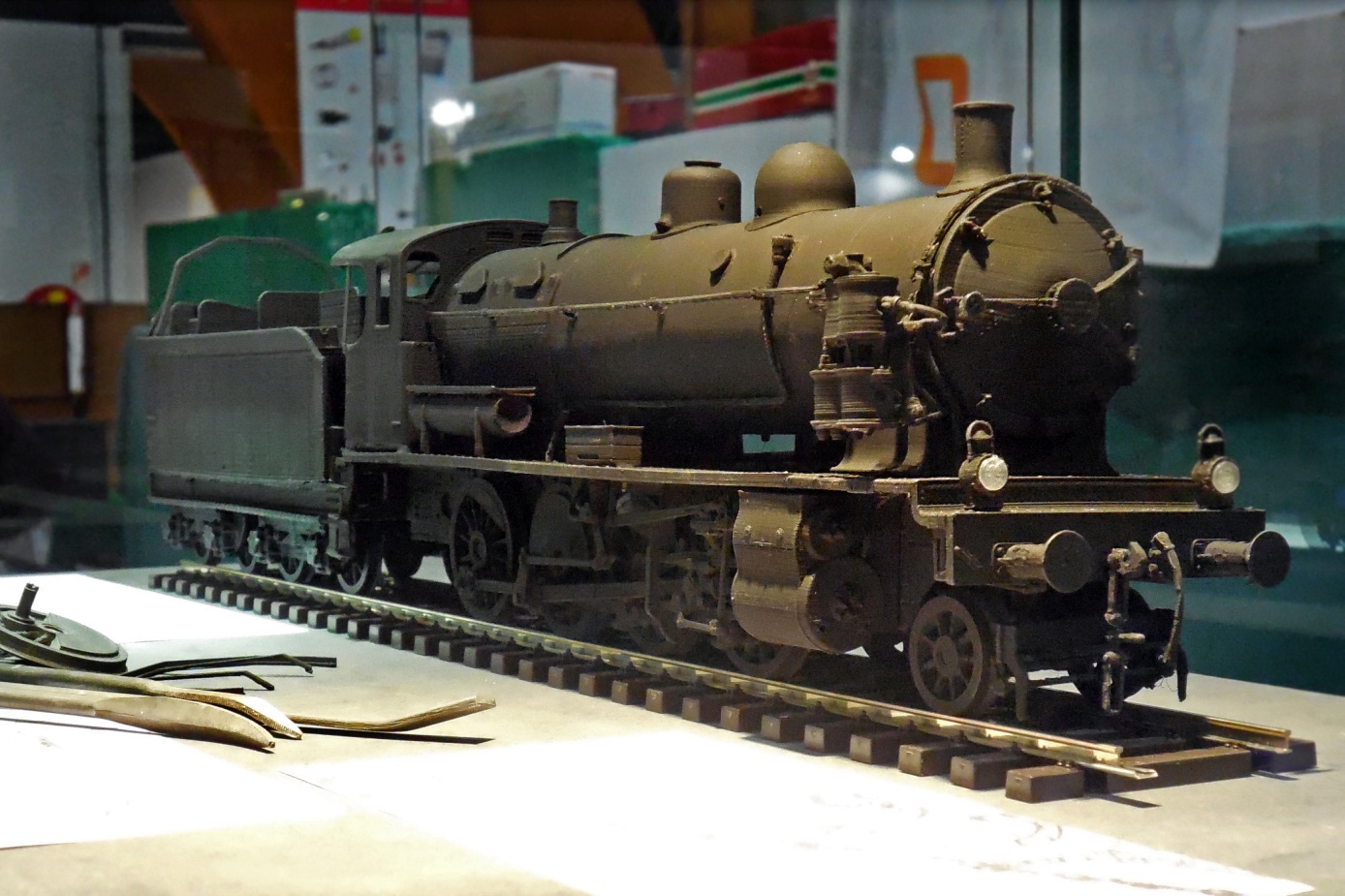 Présentation duprototype 3D
14/12/2019
Planning de réalisation de la 140 C Chrezo

mai 2020: fourniture de 3 prototypes assemblés et fonctionnels (1 constructeur, 1 Chrezo, 1 ESU)

juin 2020: fourniture des 4 prototypes de décoration

octobre 2020: début de la fabrication

expédition en janvier 2021 avant le Nouvel An chinois

disponibilité en mars 2021.
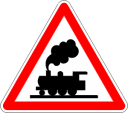 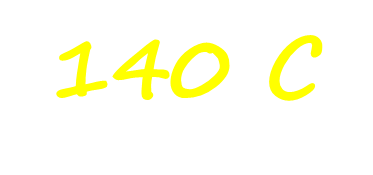 5/10/2019
Locotracteurs RLCB
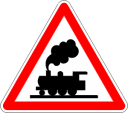 Hachette Collections
Série presse n°61
« Camions Berliet »
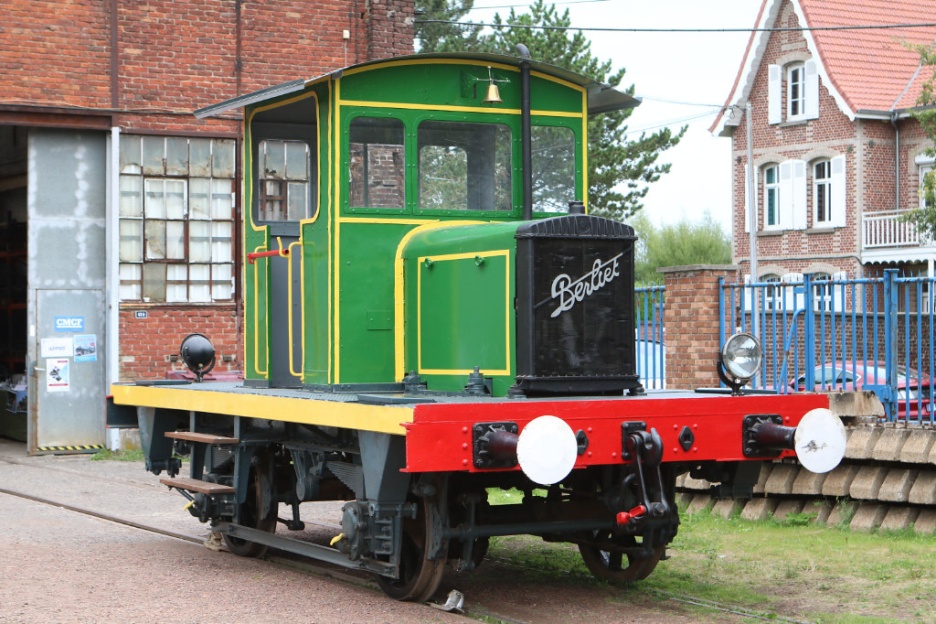 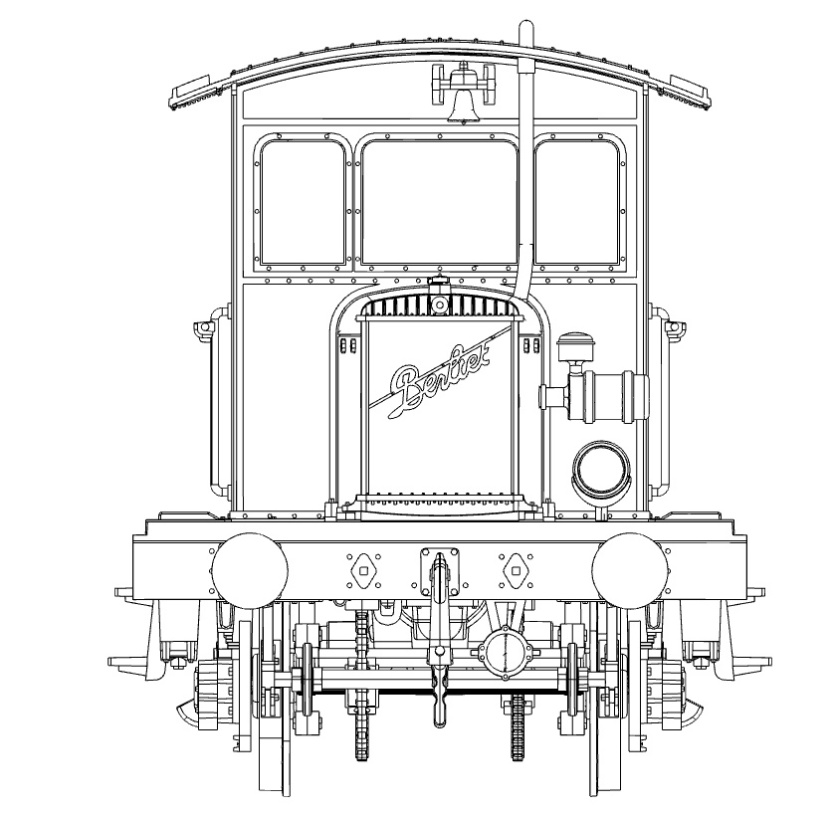 Reproduction du locotracteur Berliettype RLCB préservé par le musée d’Oignies
Sortie prévue fin mai 202019,90 €
14/12/2019
Locotracteurs RLCB
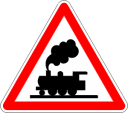 Série spéciale réalisée par Ixo pour Chrezo
500 exemplaires PLM 040 EA 51
500 exemplaires SNCFLZZBE 04 039
Prix 25 €
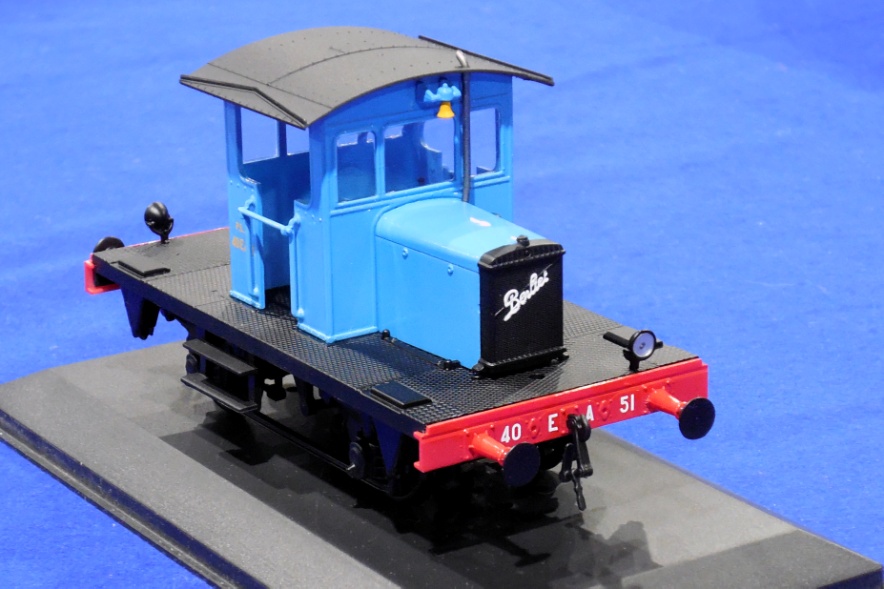 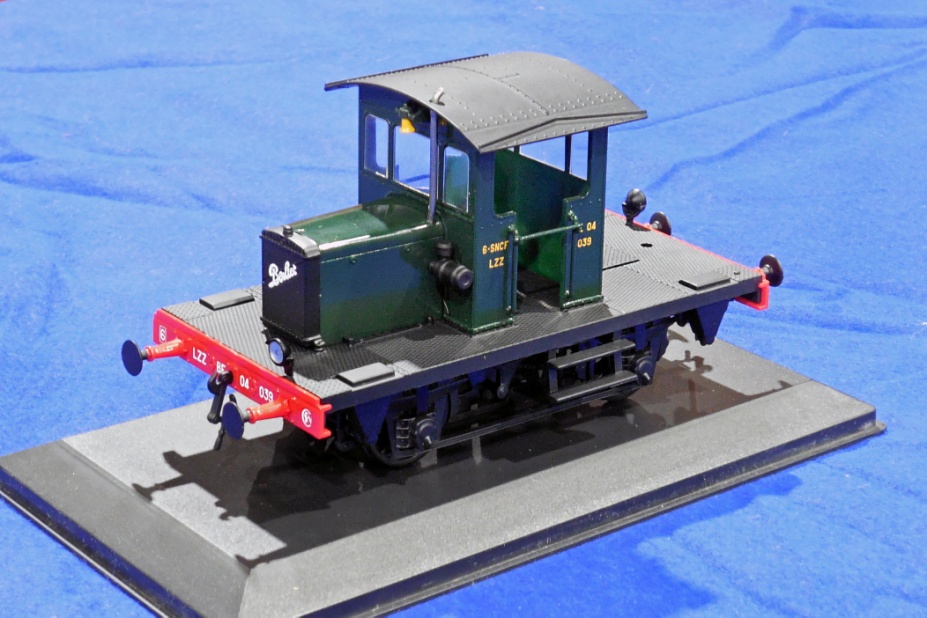 100 exemplaires(50 PLM + 50 SNCF)seront réservés aux membres du Cercle du Zéro
Prix 20 €
La commercialisation ne pourra intervenir que 90 jours après la sortie du modèle Hachette (date théorique 1/9/2020)
14/12/2019
www.chrezo.fr.
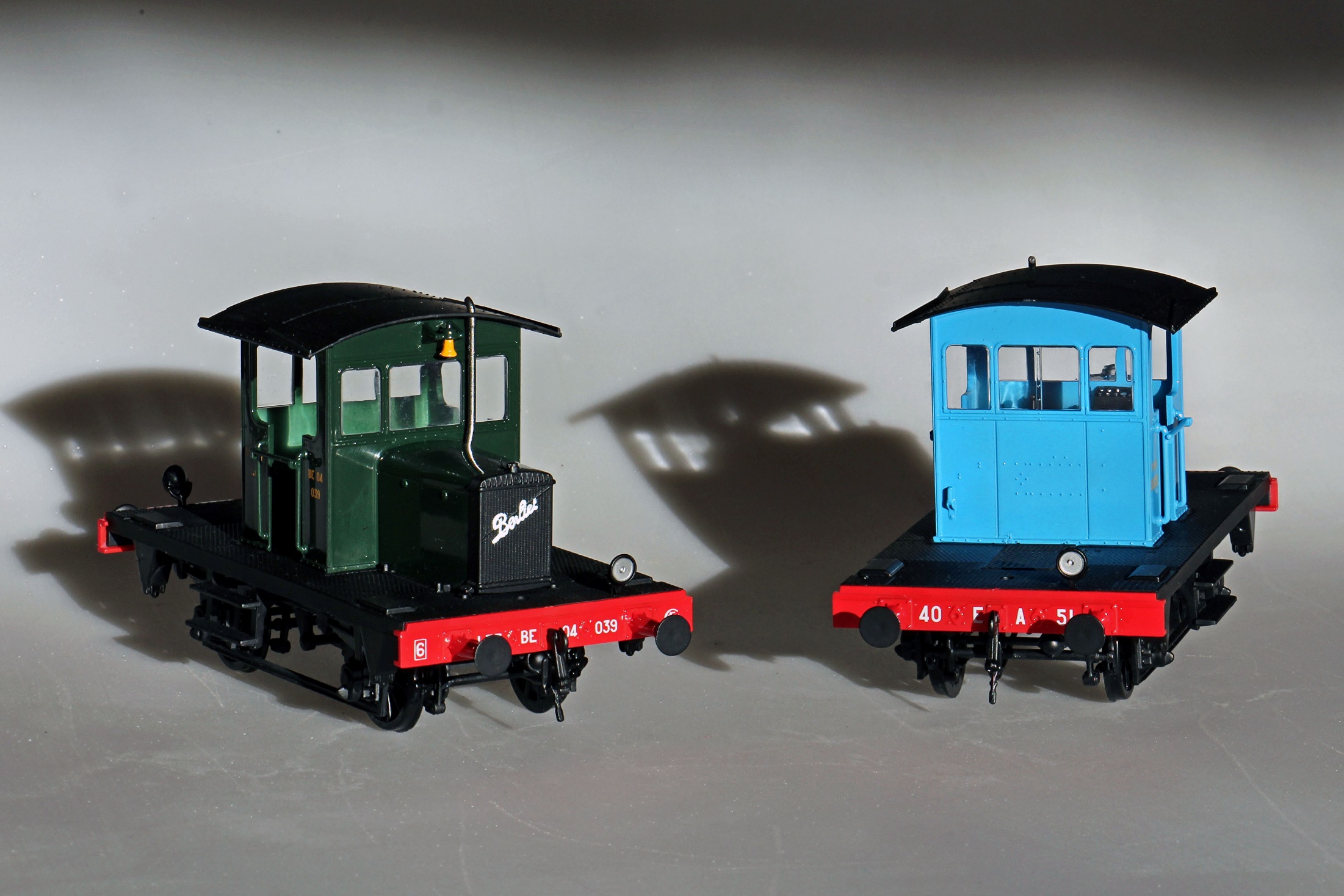 5/10/2019
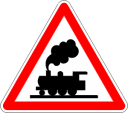 www.chrezo.fr.
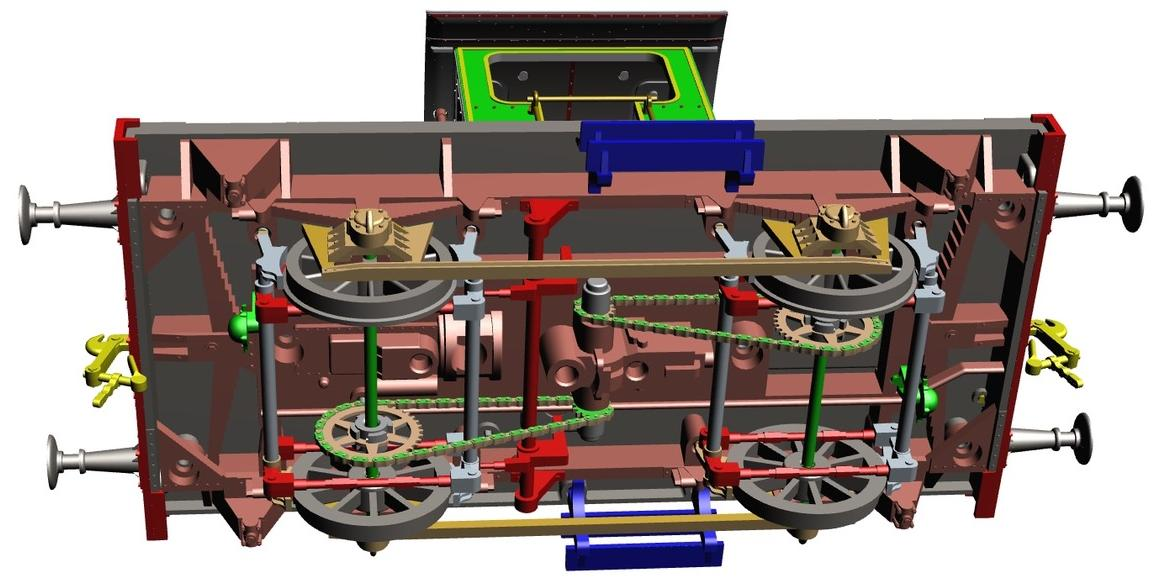 14/12/2019
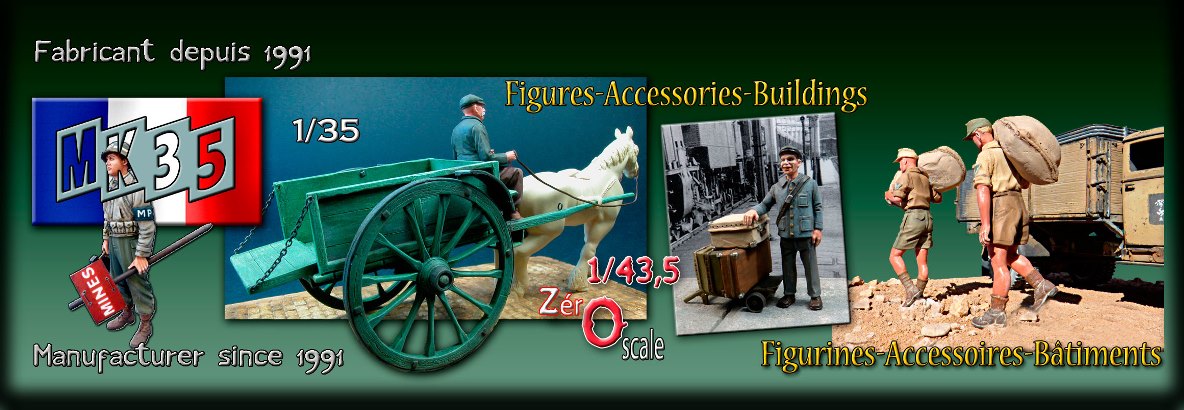 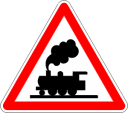 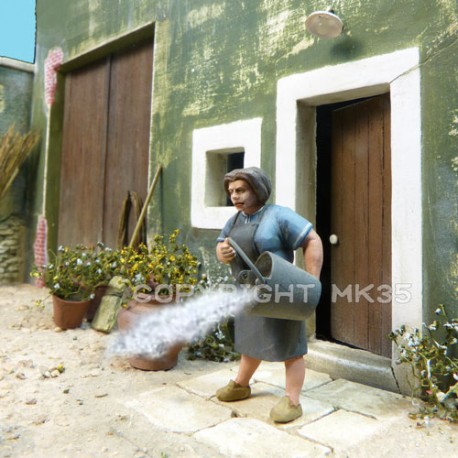 Odette fait son ménage
14/12/2019
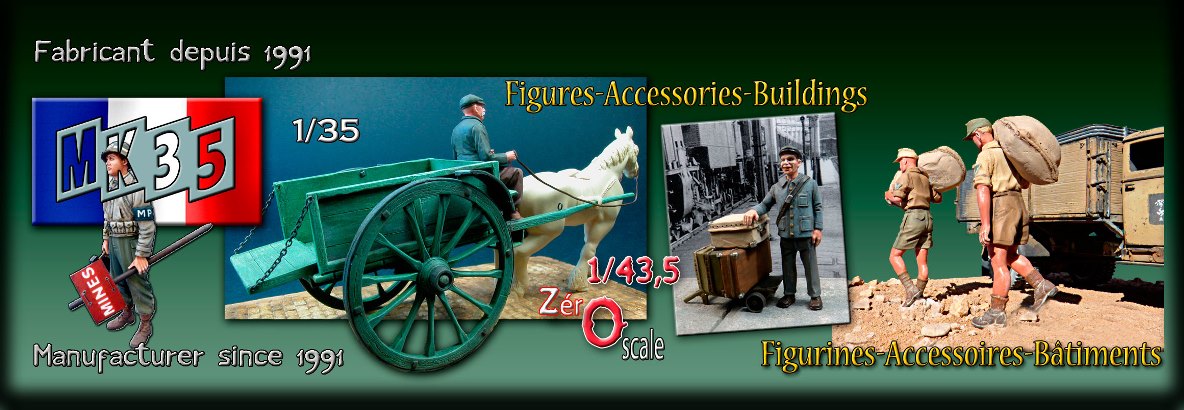 Façade de commerce fermée n°3
5/10/2019
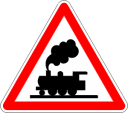 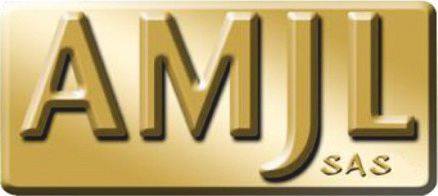 André GOLETTO
14/12/2019
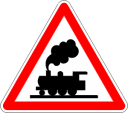 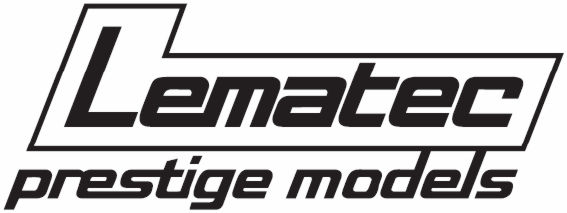 5/10/2019
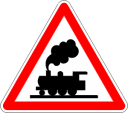 5/10/2019
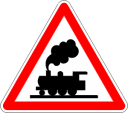 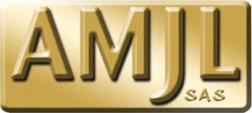 DRAISINES DU65
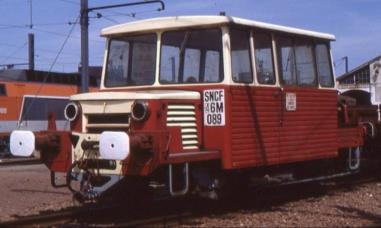 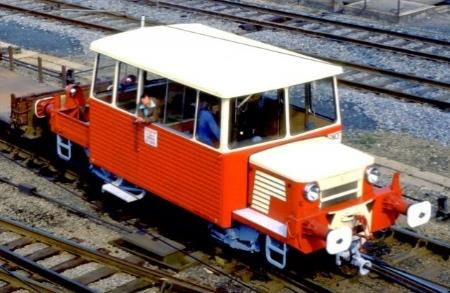 14/12/2019
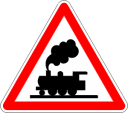 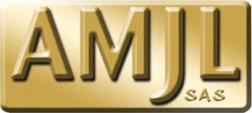 DRAISINES DU49
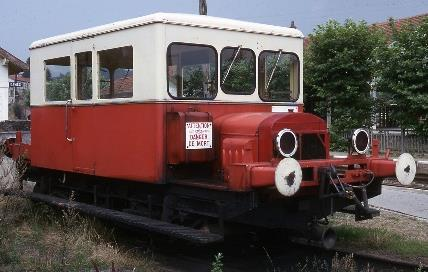 14/12/2019
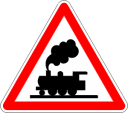 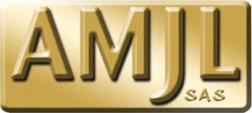 Wagonnets 10t
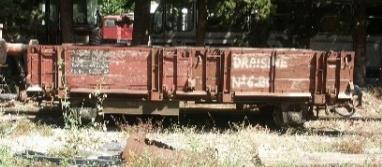 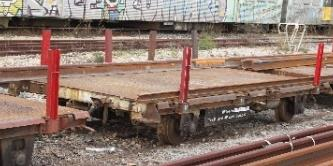 Une seule variante sera proposée, cependant, la conception des wagonnets permettra à l’amateur de réaliserfacilement tous les types de dispositions possibles avec les ranchers et les ridelles.
14/12/2019
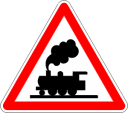 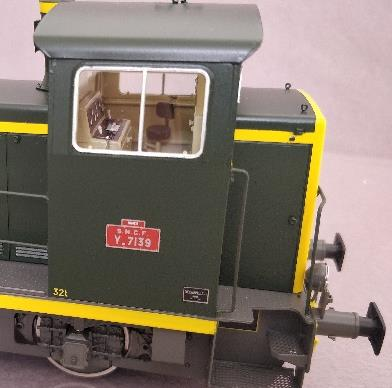 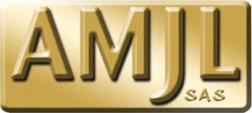 LocotracteursY7100-Y7400 
Y6200 et Y6400
14/12/2019
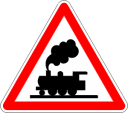 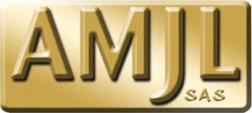 BB 67000 à 67400
date courante Juillet 2020
14/12/2019
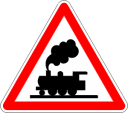 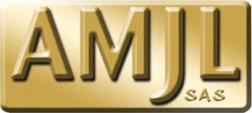 Wagons couverts G4.2
milieu du 2ème  trimestre 2020.
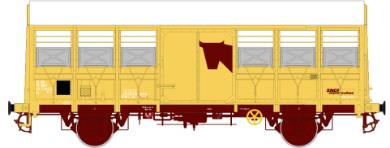 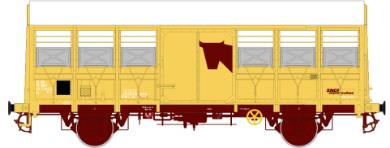 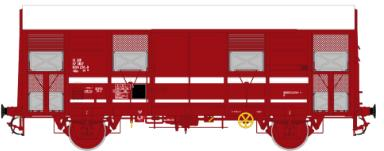 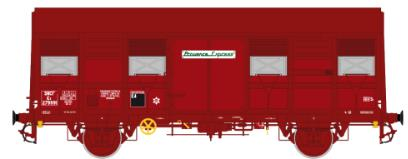 14/12/2019
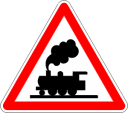 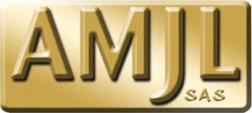 Voitures Sud-Ouest
Le programme comportera les 4 types de chaudrons : 	
2ème, 1ère /2ème, 1ère, 2ème/fourgon et complété par les variantes XR et V/VB.
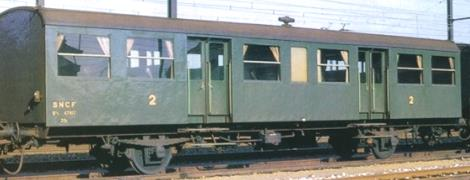 14/12/2019
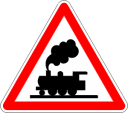 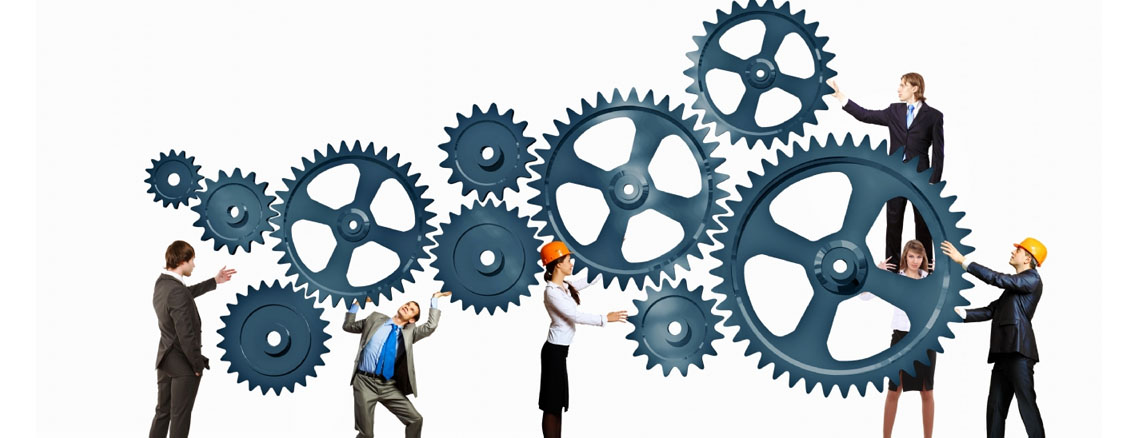 5/10/2019
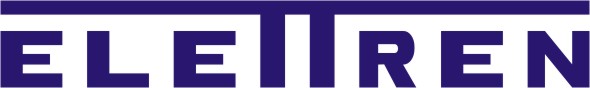 PROJET D’AMELIORATION 
DES VOITURES CIWL 
 
Projet Gilbert LEBEC
14/12/2019
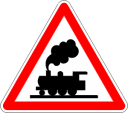 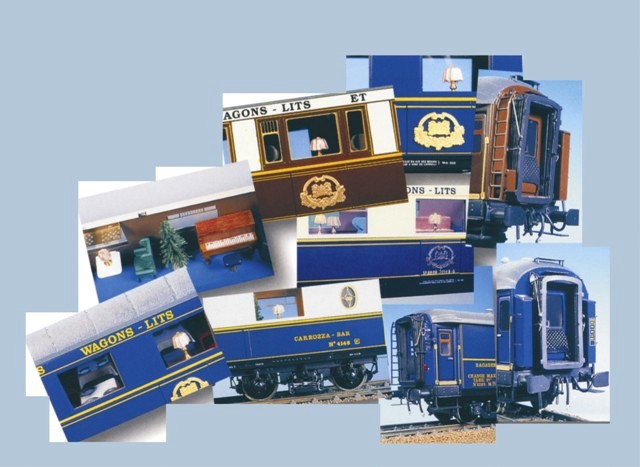 14/12/2019
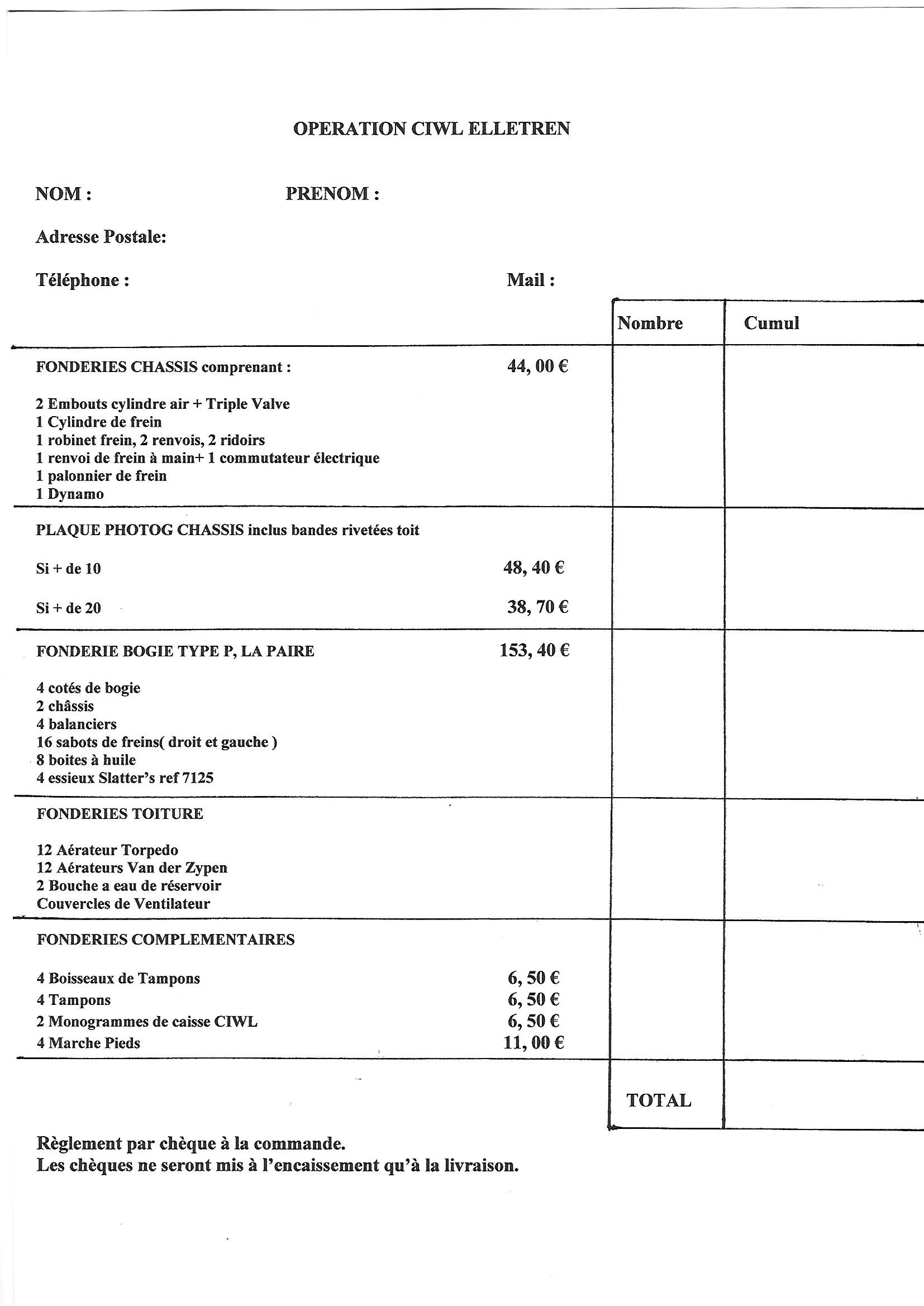 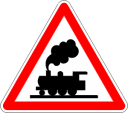 5/10/2019
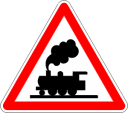 Plaque de châssis pour CIWL ELETTREN 
et les bandes rivetées du toit.
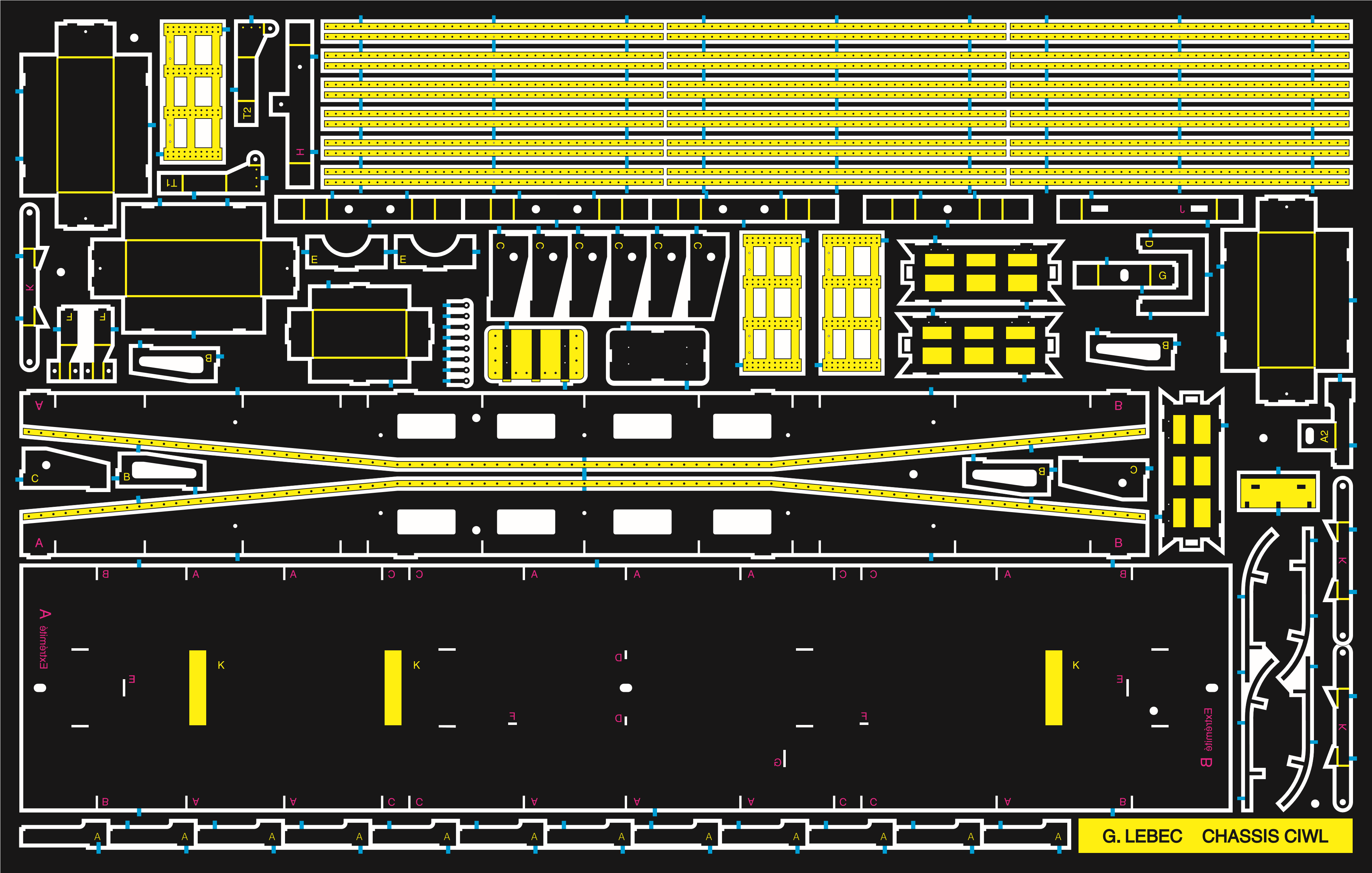 Il
14/12/2019
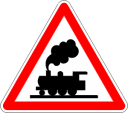 Chassis montage Gilbert LEBEC pour CIWL ELETTREN
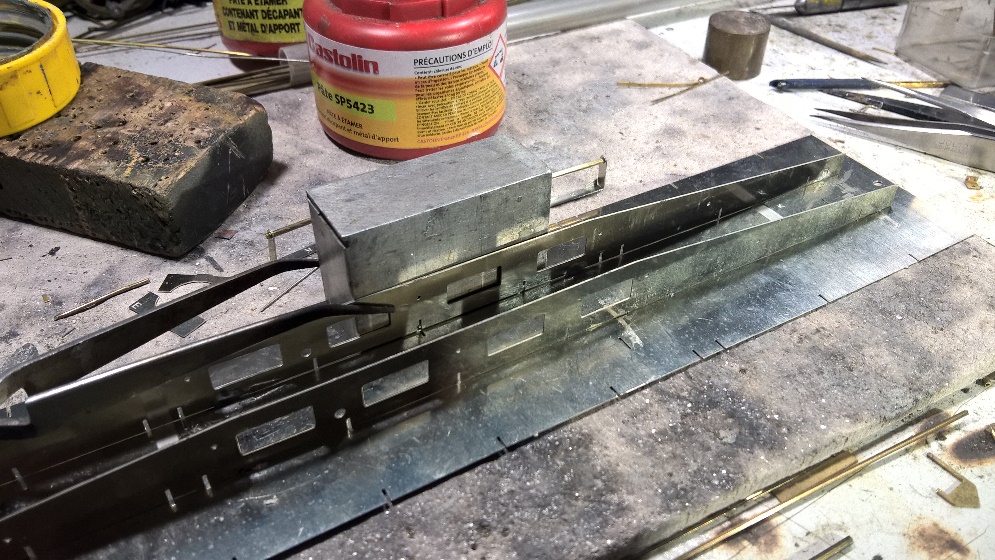 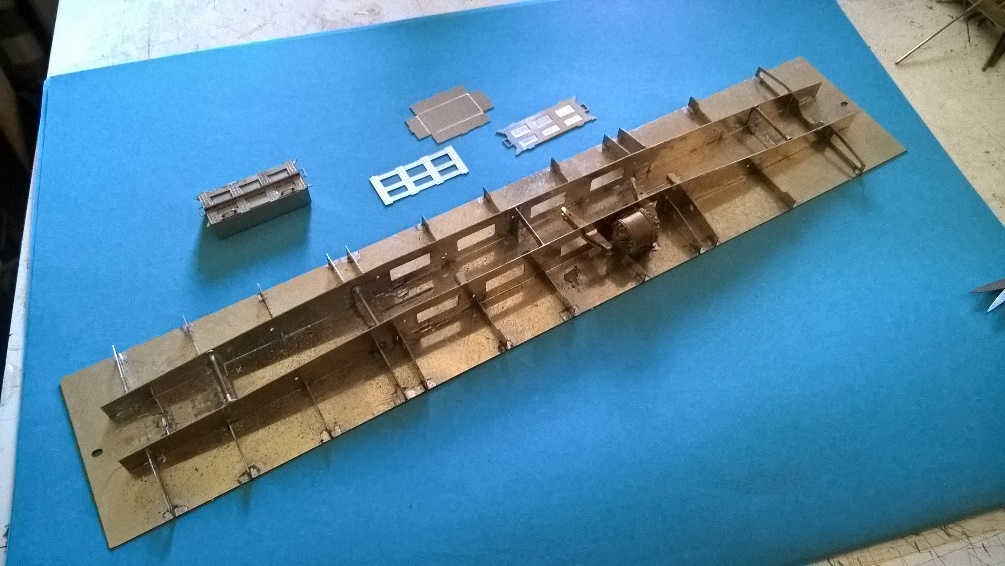 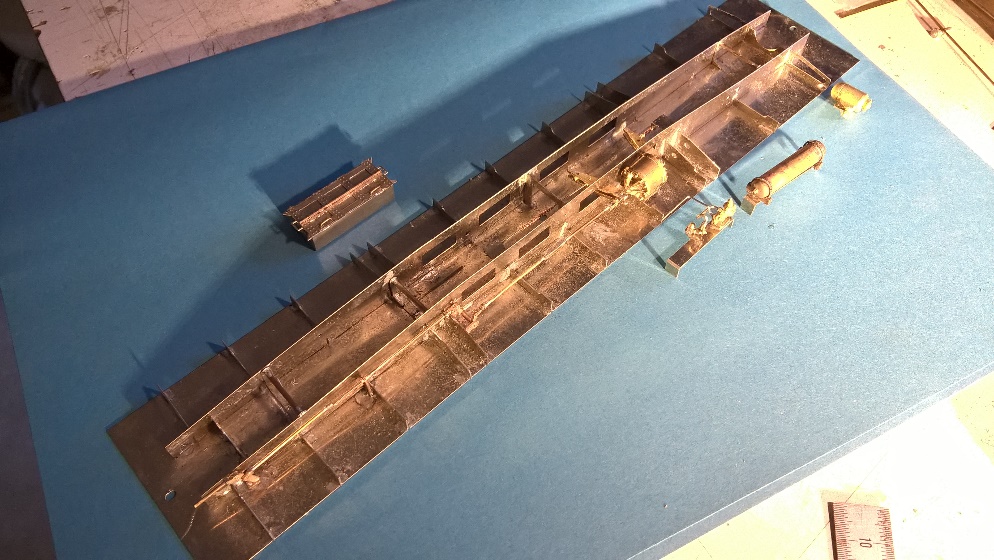 14/12/2019
Chassis montage Gilbert LEBEC pour CIWL ELETTREN
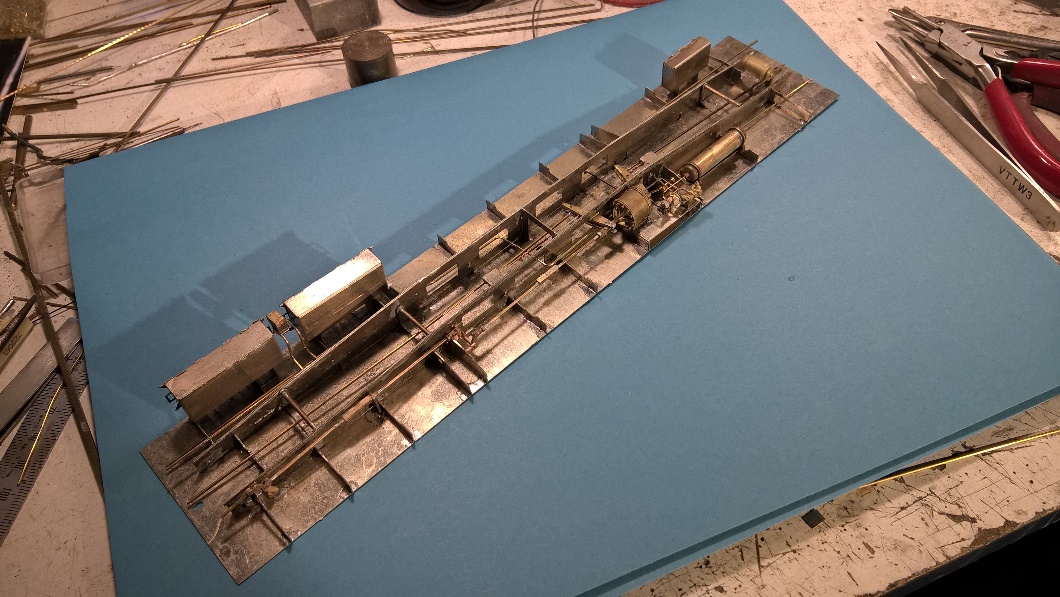 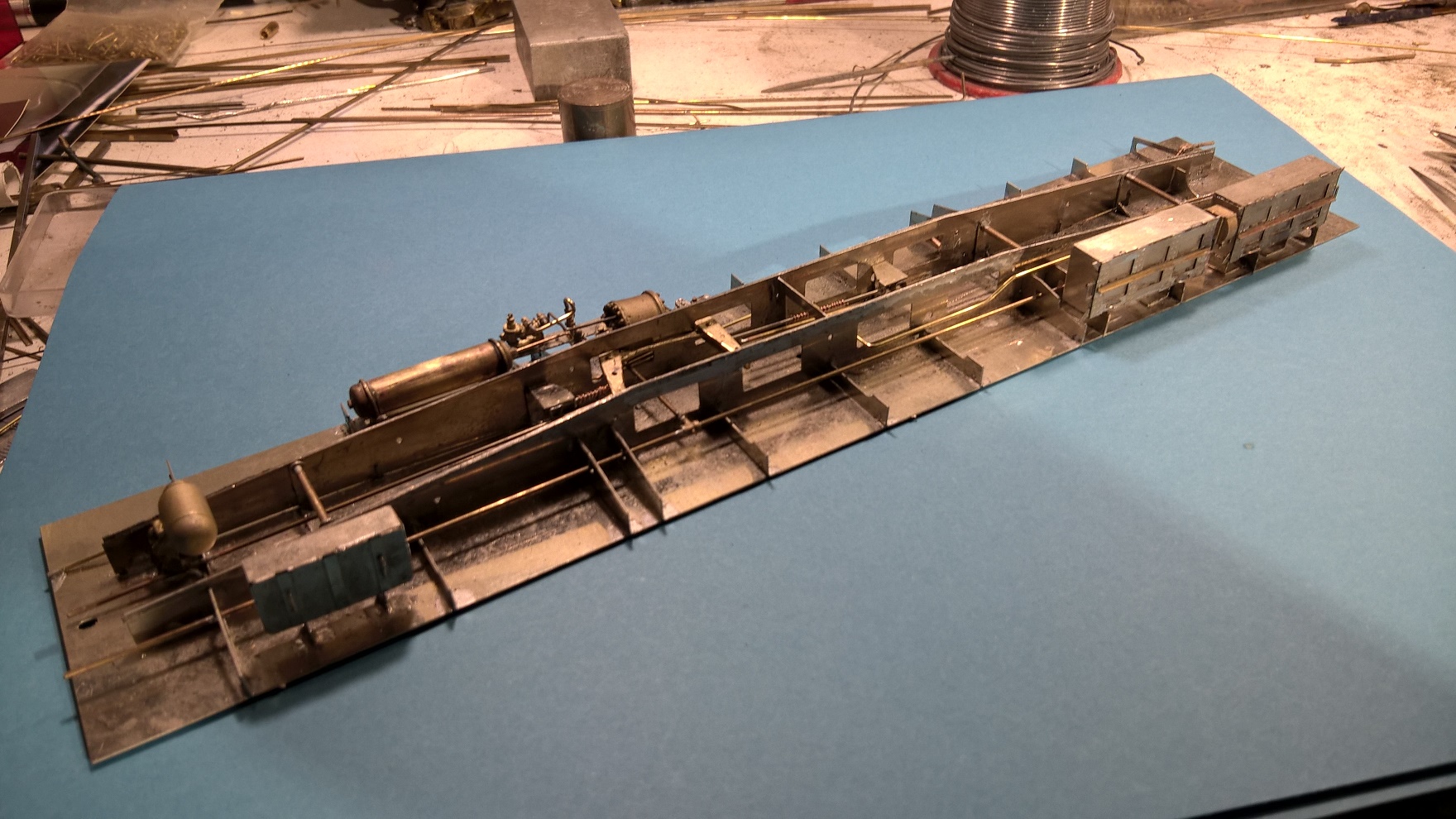 5/10/2019
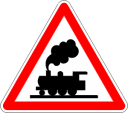 Bogies de Gilbert LEBEC pour CIWL ELETTREN
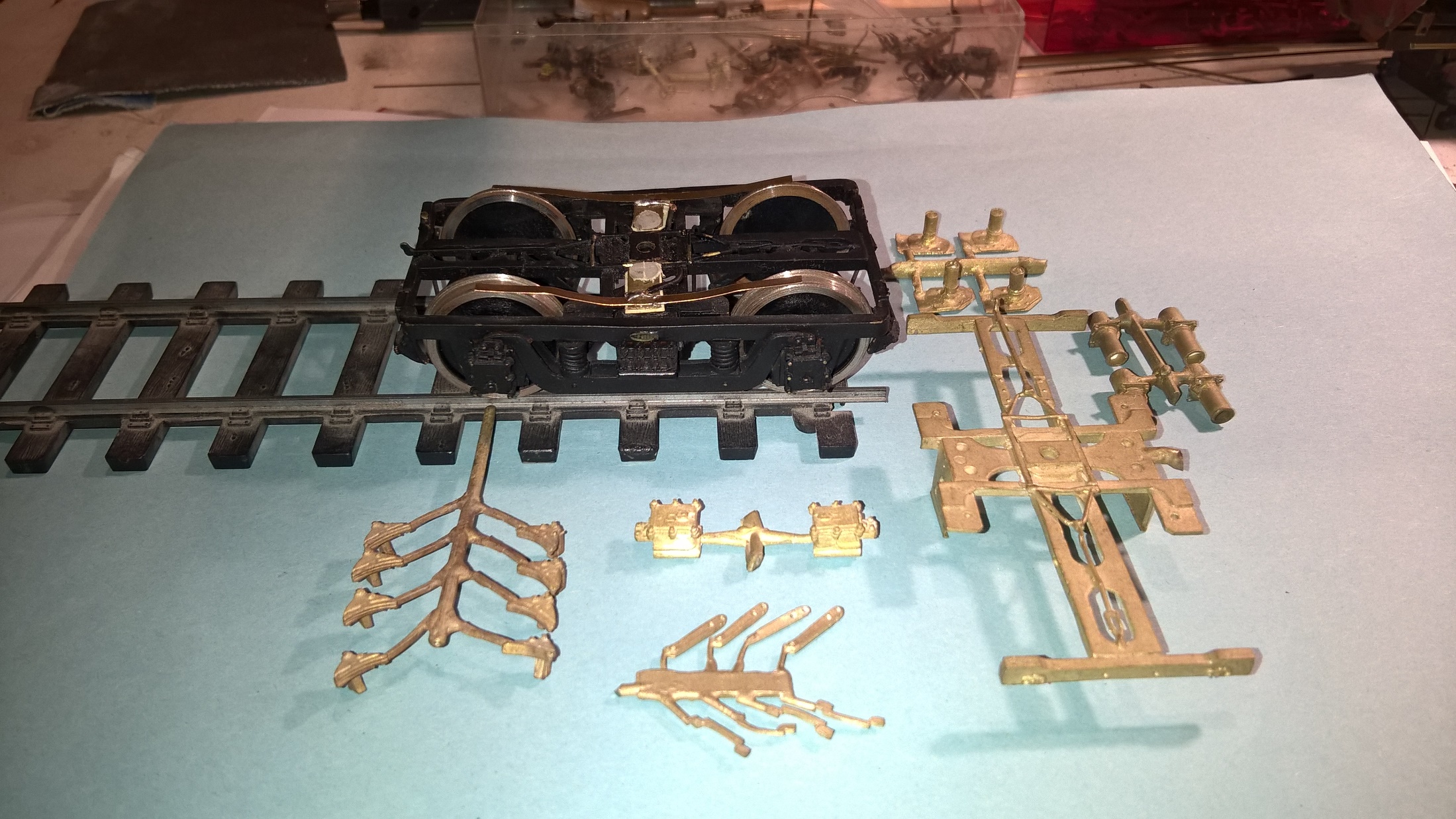 14/12/2019
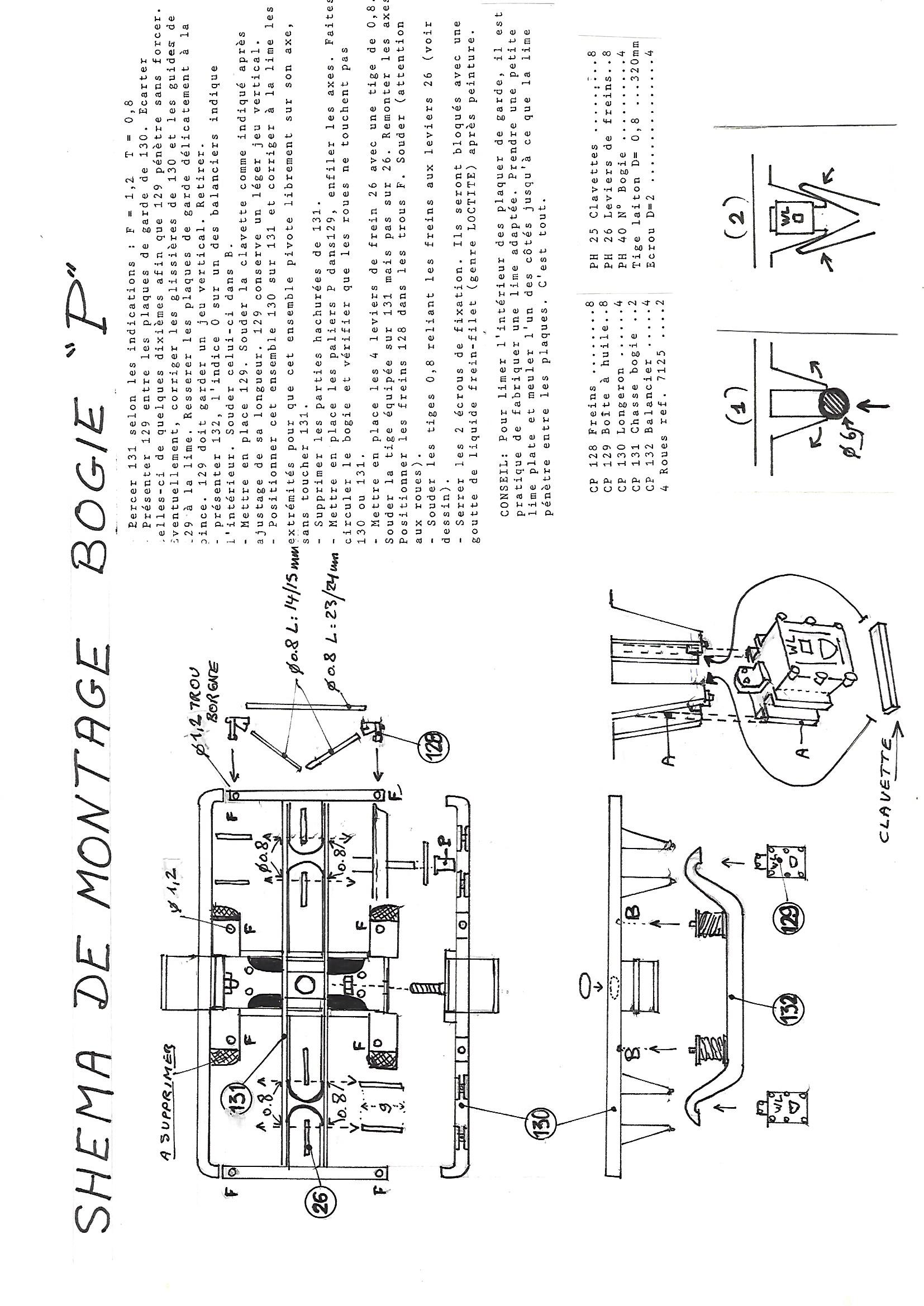 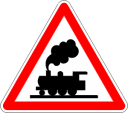 14/12/2019
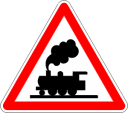 14/12/2019
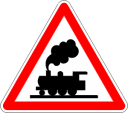 CIWL Reconditionnement Elettren
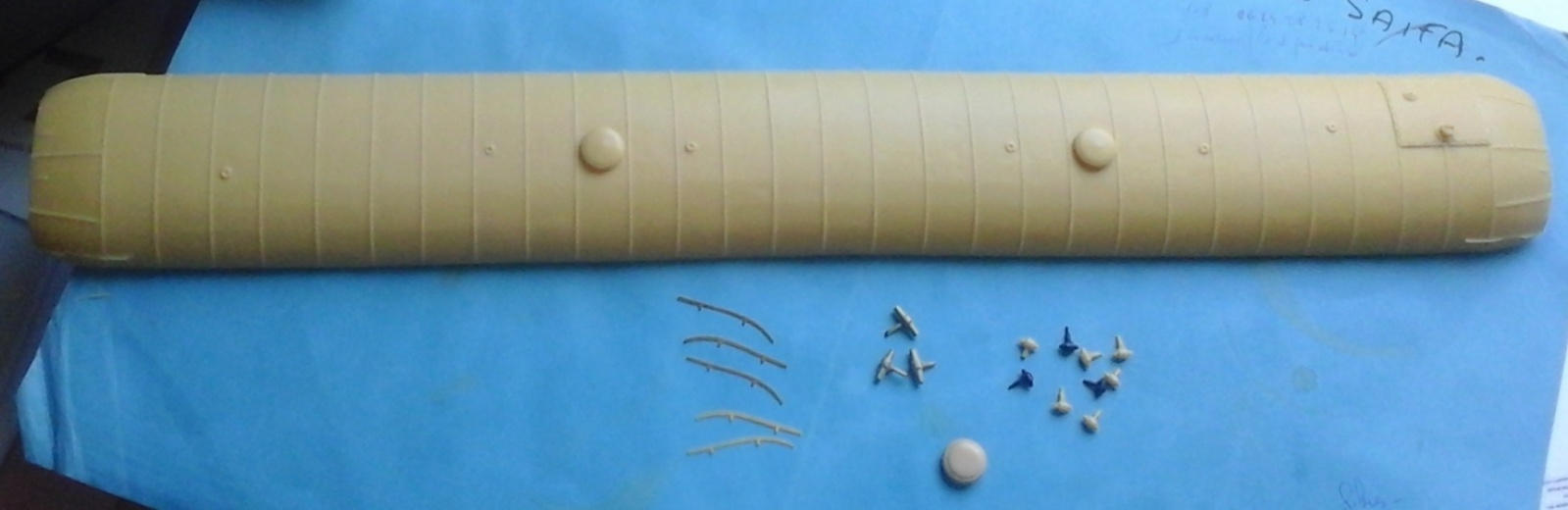 14/12/2019
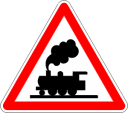 LE MONT-DORE IMAGE DE Philippe FloquetPar Henri RODDE
5/10/2019
LE MONT-DORE IMAGE DE Philippe Floquet
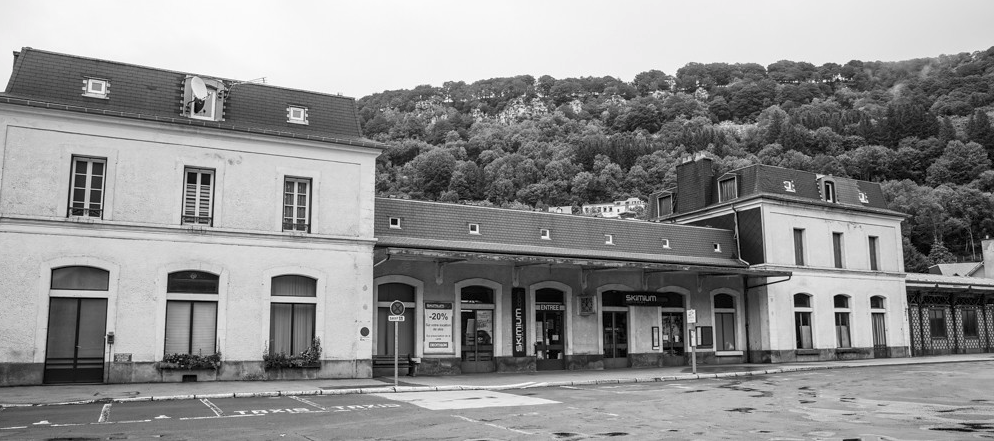 5/10/2019
LE MONT-DORE IMAGE DE Philippe Floquet
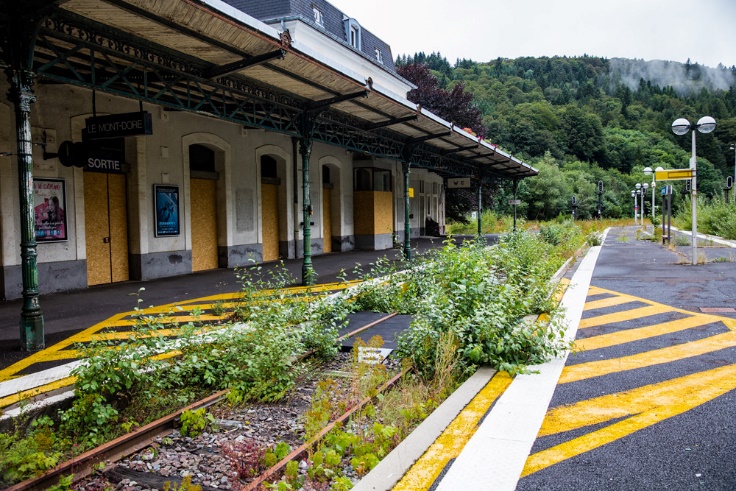 5/10/2019
LE MONT-DORE IMAGE DE Philippe Floquet
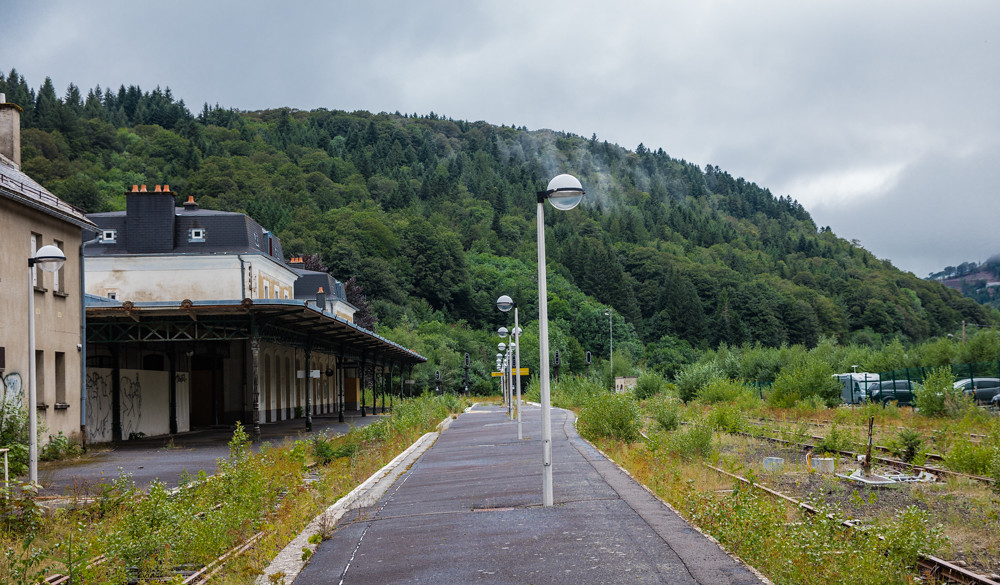 5/10/2019
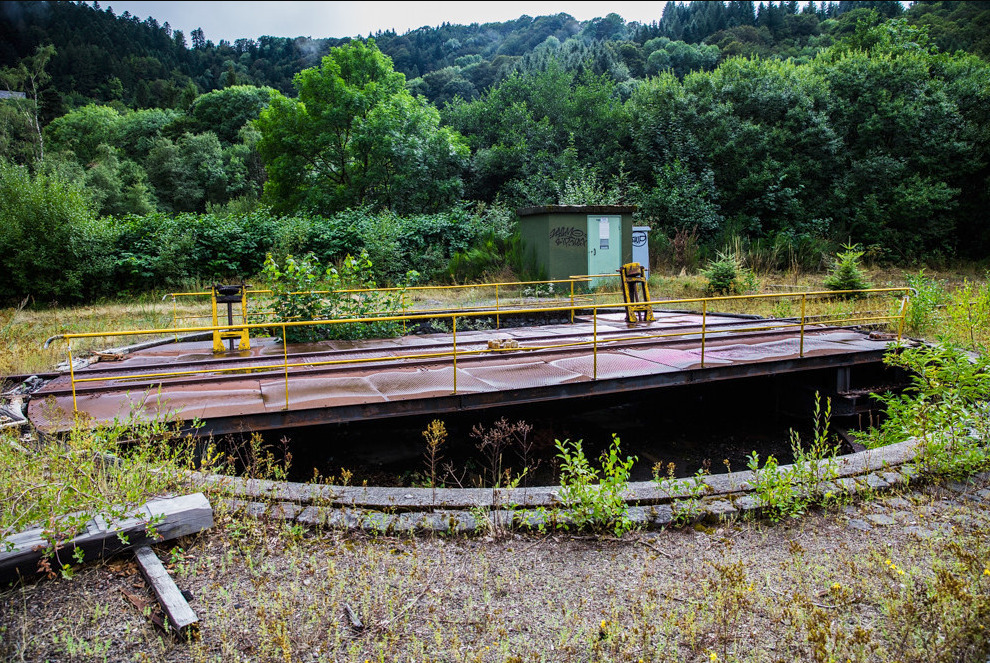 LE MONT-DORE IMAGE DE Philippe Floquet
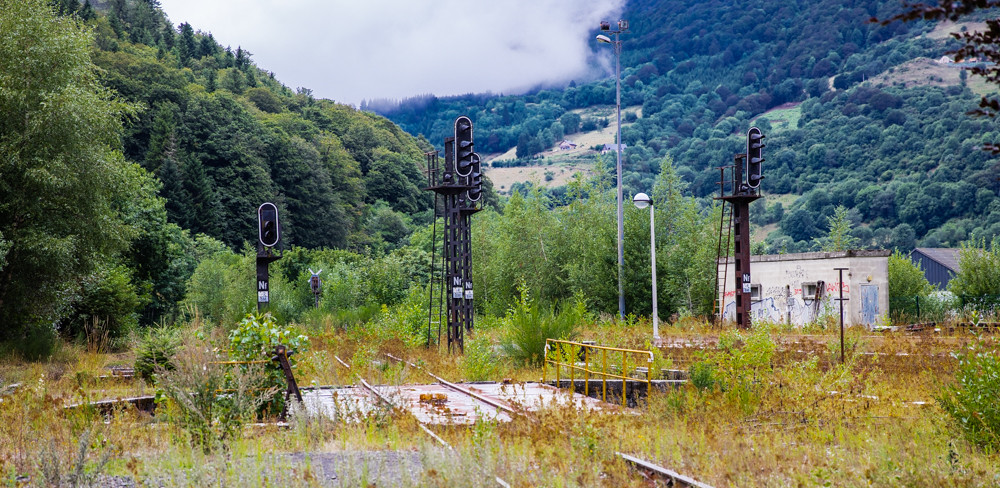 5/10/2019
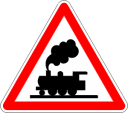 LE PUY DE DOMEIMAGE DE Philippe FloquetPar Henri RODDE
5/10/2019
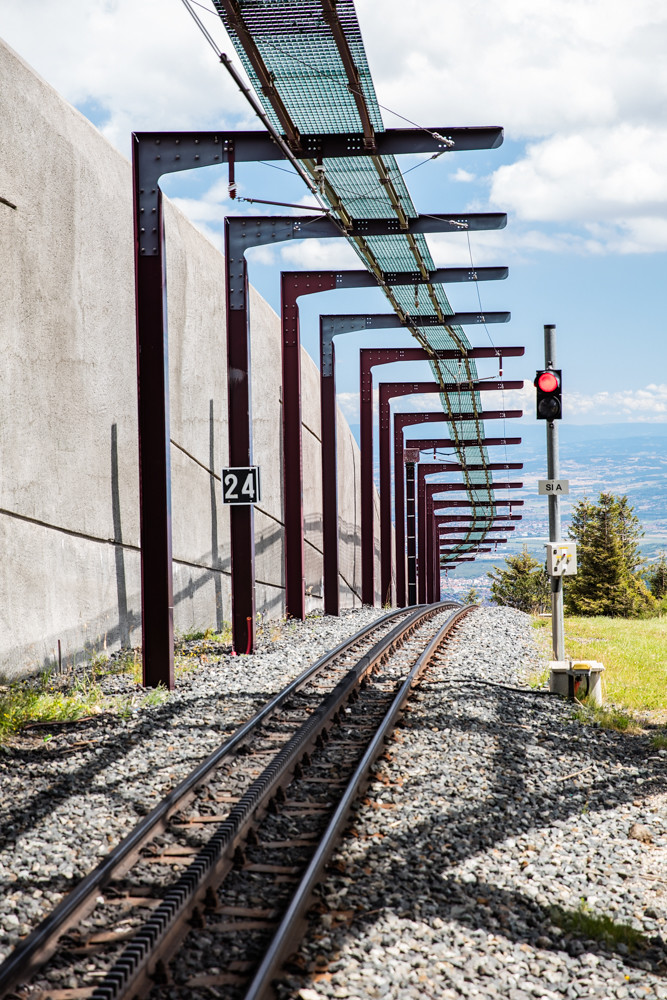 LE PUY DE DOMEIMAGE DE Philippe Floquet
5/10/2019
LE PUY DE DOMEIMAGE DE Philippe Floquet
5/10/2019
LE PUY DE DOMEIMAGE DE Philippe Floquet
5/10/2019
LE PUY DE DOMEIMAGE DE Philippe Floquet
5/10/2019
LE PUY DE DOMEIMAGE DE Philippe Floquet
5/10/2019
VOLVICIMAGE DE Philippe FloquetPar Henri RODDE
5/10/2019
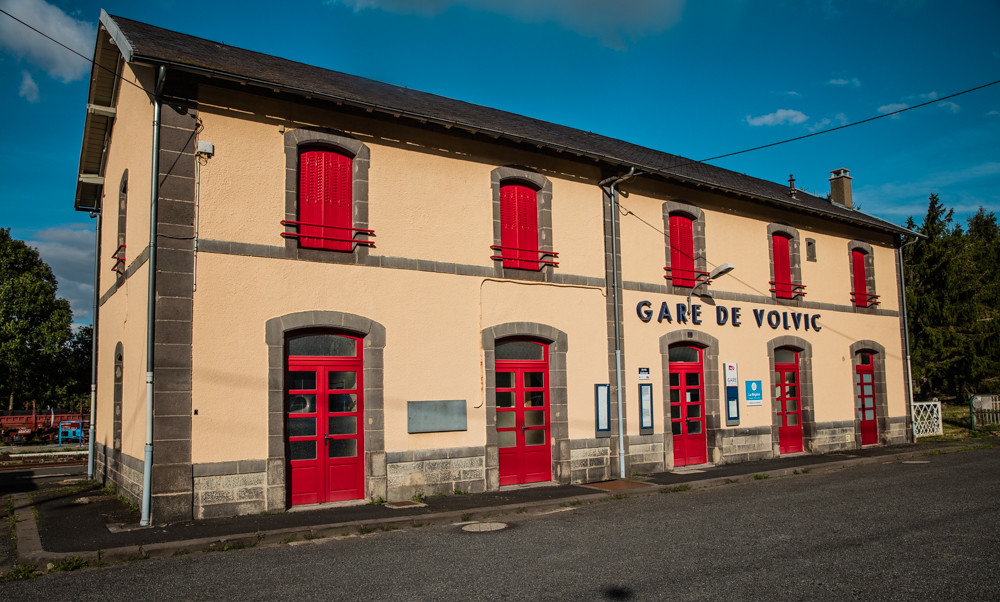 VOLVICIMAGE DE Philippe FloquetPar Henri RODDE
5/10/2019
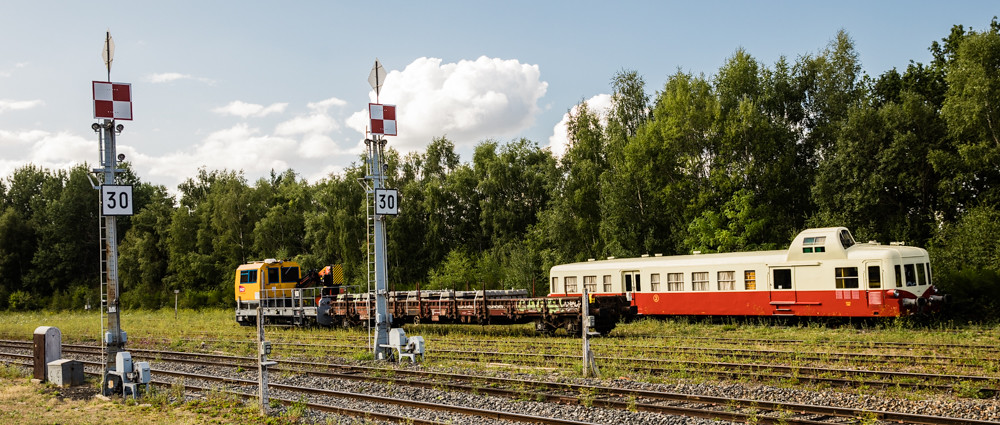 VOLVICIMAGE DE Philippe FloquetPar Henri RODDE
5/10/2019
VOLVICIMAGE DE Philippe FloquetPar Henri RODDE
sur place
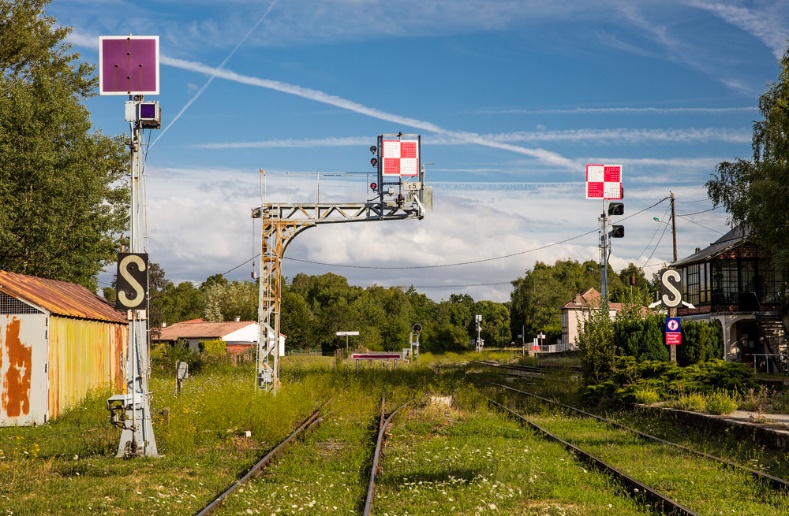 5/10/2019
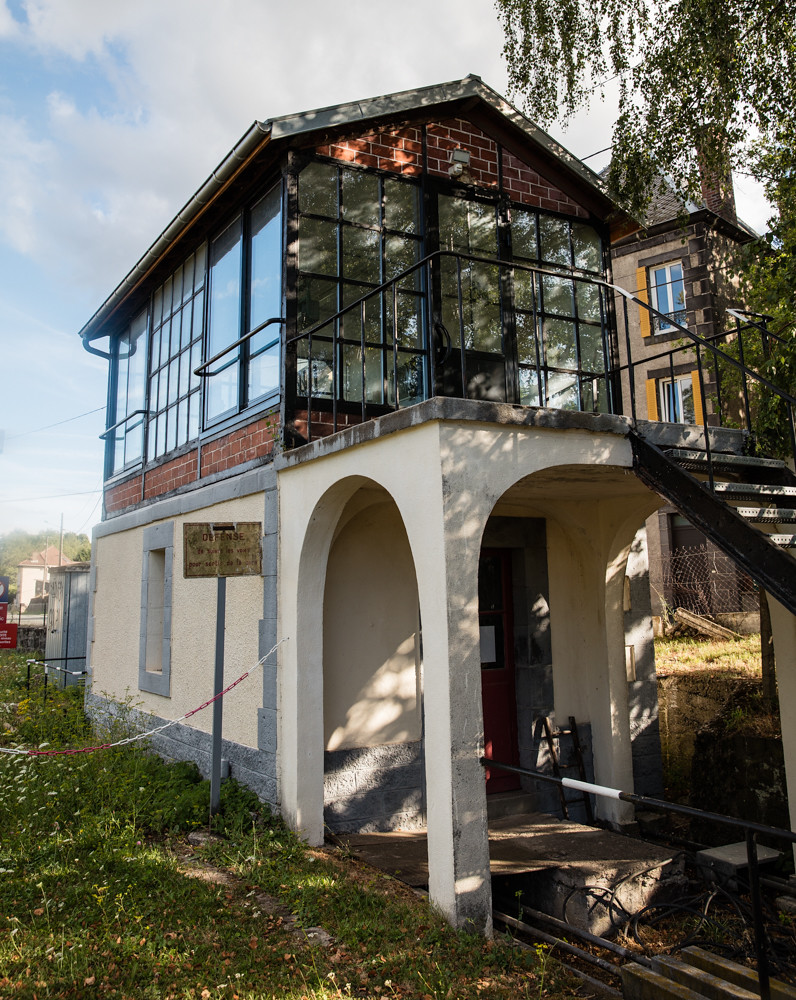 VOLVICIMAGE DE Philippe FloquetPar Henri RODDE
5/10/2019
VOLVICIMAGE DE Philippe FloquetPar Henri RODDE
5/10/2019
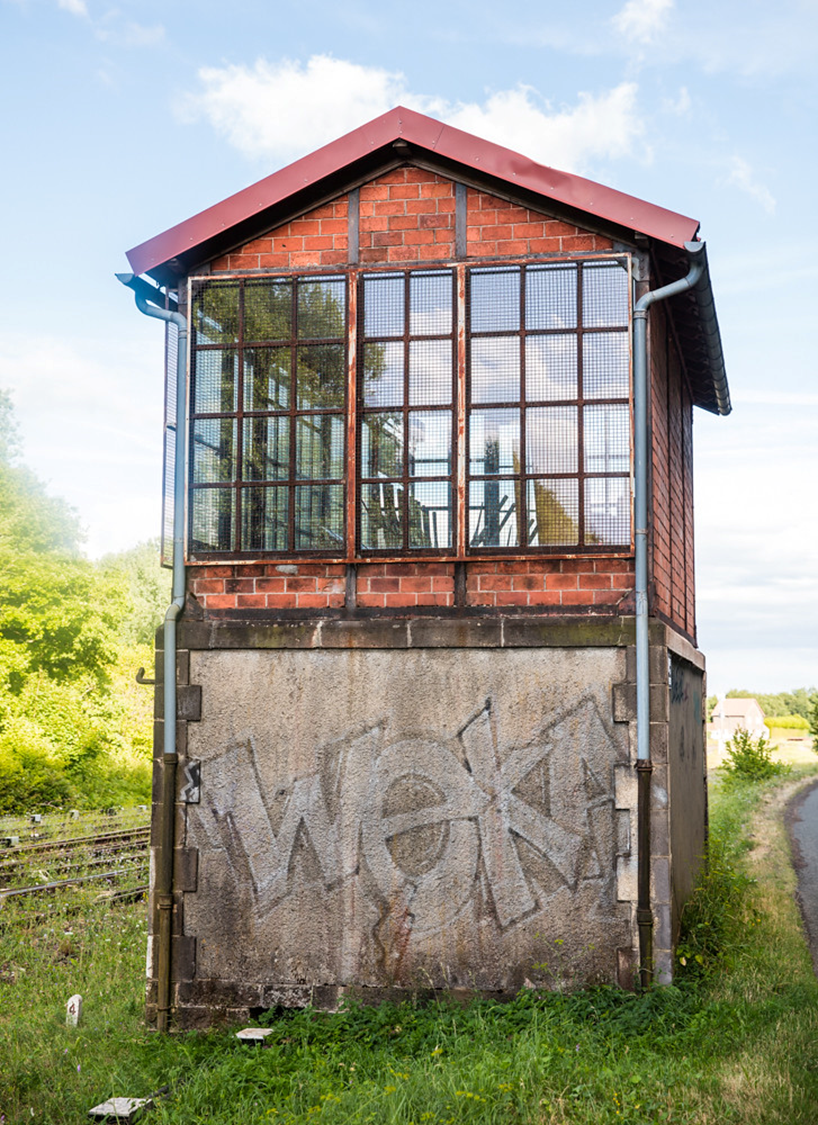 VOLVICIMAGE DE Philippe FloquetPar Henri RODDE
5/10/2019
VOLVICIMAGE DE Philippe FloquetPar Henri RODDE
5/10/2019
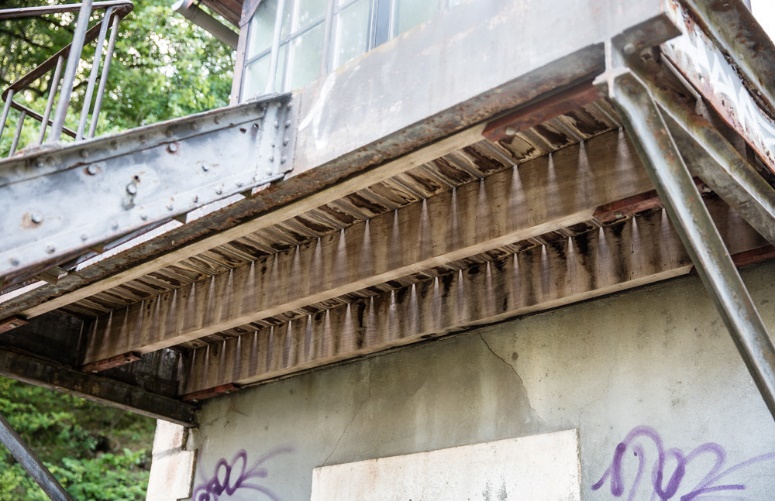 VOLVICIMAGE DE Philippe FloquetPar Henri RODDE
5/10/2019
VOLVICIMAGE DE Philippe FloquetPar Henri RODDE
5/10/2019
VOLVICIMAGE DE Philippe FloquetPar Henri RODDE
5/10/2019
VOLVICIMAGE DE Philippe FloquetPar Henri RODDE
5/10/2019
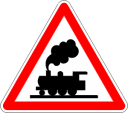 Questions diverses
5/10/2019
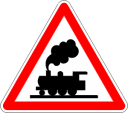 Présentation 
de votre matériel
5/10/2019